On-Farm Evaluations of Auxin Nozzles For Peanut Pest Management
E.P. Prostko1, M.R. Abney, R.C. Kemerait, G.C. Rains
J.L. Jacobs, C.T. Powell, W.G. Tyson
1Department of Crop & Soil Sciences
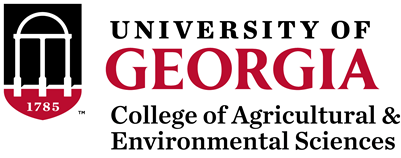 Peanut and Cotton In Georgia
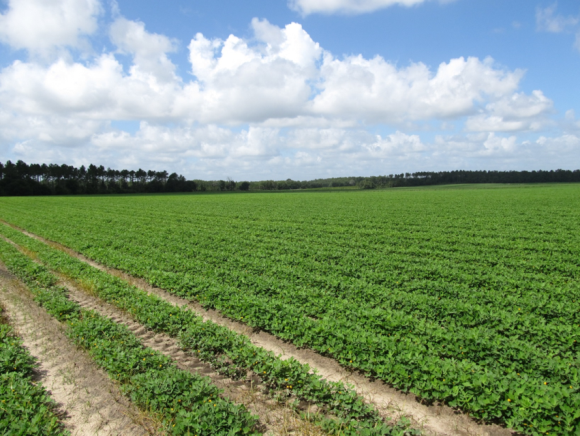 640,000 acres harvested in 2018
47.6% of US Total (#1)
1,350,000 acres harvested in 2018
13.0% of US Total (#2)
Source:  USDA/NASS, Crop Production (11/01/2018)
XtendFlex® and Enlist™ Cotton Varieties in Georgia
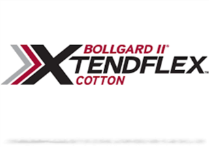 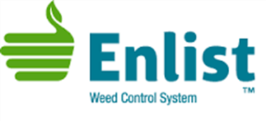 Source: USDA/AMS Annual Cotton Variety Reports (mp_cn833)
Research Questions?
Can coarse droplet producing “auxin” nozzles be used for pest mgt. in peanut?
herbicides, fungicides, insecticides, fertilzers

UGA small plot weed science research has been very positive but what about other disciplines and on-farm?
Objective:
Compare the field performance of auxin nozzles to flat fan nozzles in commercial peanut fields.
Methodology
3 commercial peanut fields
Plot size
Sprayer width X field length
3-4 replications
2 nozzle types
All agri-chemicals
ANOVA
Tukey’s HSD (P=0.10)
2018 Nozzle TestsFarmer Cooperators
Bulloch County
Greg Sikes

Miller County
Kim Henley

Pierce County
Jim Waters
2018 Nozzle Tests
XR-11006-VP
Bulloch Co.
Pierce Co
TTI-11006-VP-C
(Pierce Co.)
TADF06-D
(Bulloch Co.)
Miller County Nozzle Test - 2018
XRC-11005
TTI60-11005
Bulloch County Nozzle Test - 2018
JD 4630
15 GPA
25 PSI
12.6 MPH
90’ boom
15” nozzle spacing
32”-34” boom height
72 nozzles
600 gal tank
Miller County Nozzle - 2018
JD4030
110’ boom
20” nozzle
10 MPH
24 PSI
10 GPA
66 NOZZLES
800 GAL TANK
Pierce County Nozzle Test - 2018
JD 4730  
BOOM LENGTH = 100’
NOZZLE SPACING = 15”
79 NOZZLES
800 GALLON TANK
SPEED = 11.6 MPH
GPA = 16
PSI = 21-23
BOOM HEIGHT =  28"
Disease Evaluations
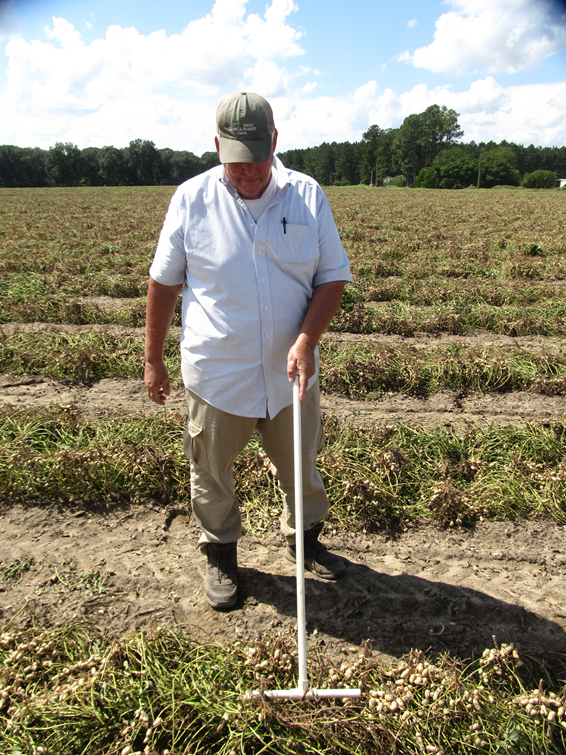 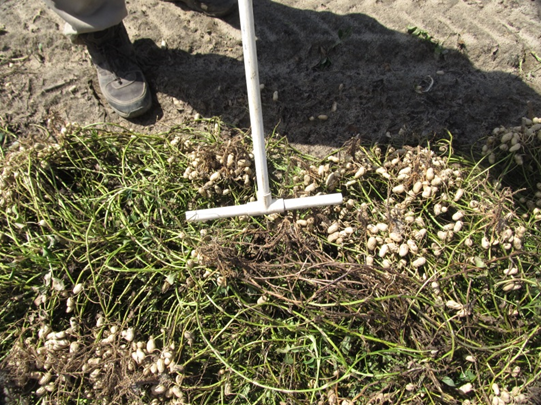 Insect Evaluations
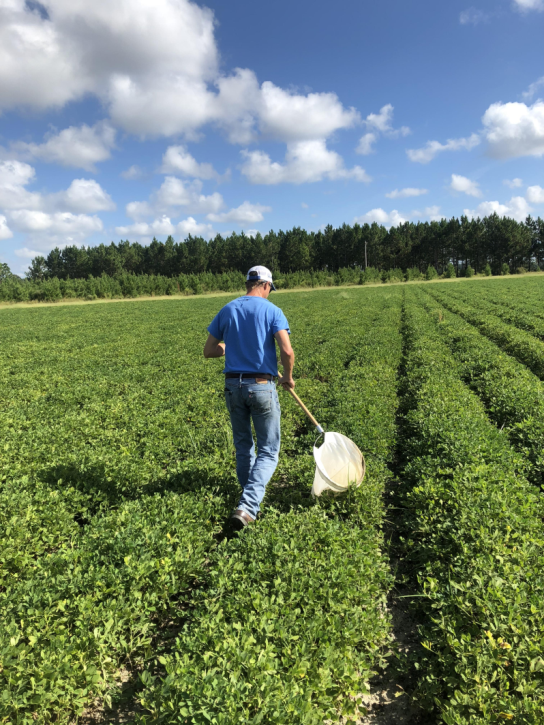 Bulloch Co.
October 2
Yield Data
Miller Co.
October 3
6 rows (18’) X 1000’ (0.413 acres/rep) – Bulloch/Miller
6 rows (18’) X Field Length (0.680-0.735 acres/rep) - Pierce
2018 Peanut Nozzle Tests
2018 Nozzle TestsPesticides/Fertilizers Applied
Bulloch County Nozzle - 2018
Following agi-chemicals were applied with either XR11006 or TADF06-D nozzle:

May 11 = Valor + Strongarm + Acumen

June 14 = Gramoxone + Dual Magnum + Storm + 2,4-DB

June 19 = Alto + Folicur

July 9 = Elatus

July 25 = Elatus + PegPower + Boron

August 15 = Bravo + Folicur + PegPower + Boron + Dimilin

August 27 = Elatus + Bifenthrin
JD 4630
15 GPA
25 PSI
12.6 MPH
90’ boom length
15” nozzle spacing
32”-34” boom ht
Results
Bulloch Co.
October 17
Pierce County Nozzle TestSeptember 19, 2018
XR11006-VP
Pierce County Nozzle TestSeptember 19, 2018
TTI-11006VP-C
Bulloch County Nozzle Test - 2018
Miller County Nozzle Test - 2018
Pierce County Nozzle Test - 2018
Summary
No differences in weed, insect, disease control observed except for 3-CAH in Miller Co. 
No differences in peanut yield
Growers liked auxin nozzles and plan to expand use in 2019
Pierce Co.
October 31
Nozzle Tests – Final Thoughts
TTI60 will likely not be registered for dicamba

Growers who historically have  less than ideal pest control should not take a chance on coverage

Timing is important!

More work with TTI
Questions/Comments?
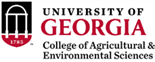